10. SINIF TÜRK DİLİ VE EDEBİYATI DERSİ
KONU: TÜRK HALK EDEBİYATI 
ANONİM HALK EDEBİYATI
AŞIK EDEBİYATI 
TEKKE-TASAVVUF EDEBİYATI
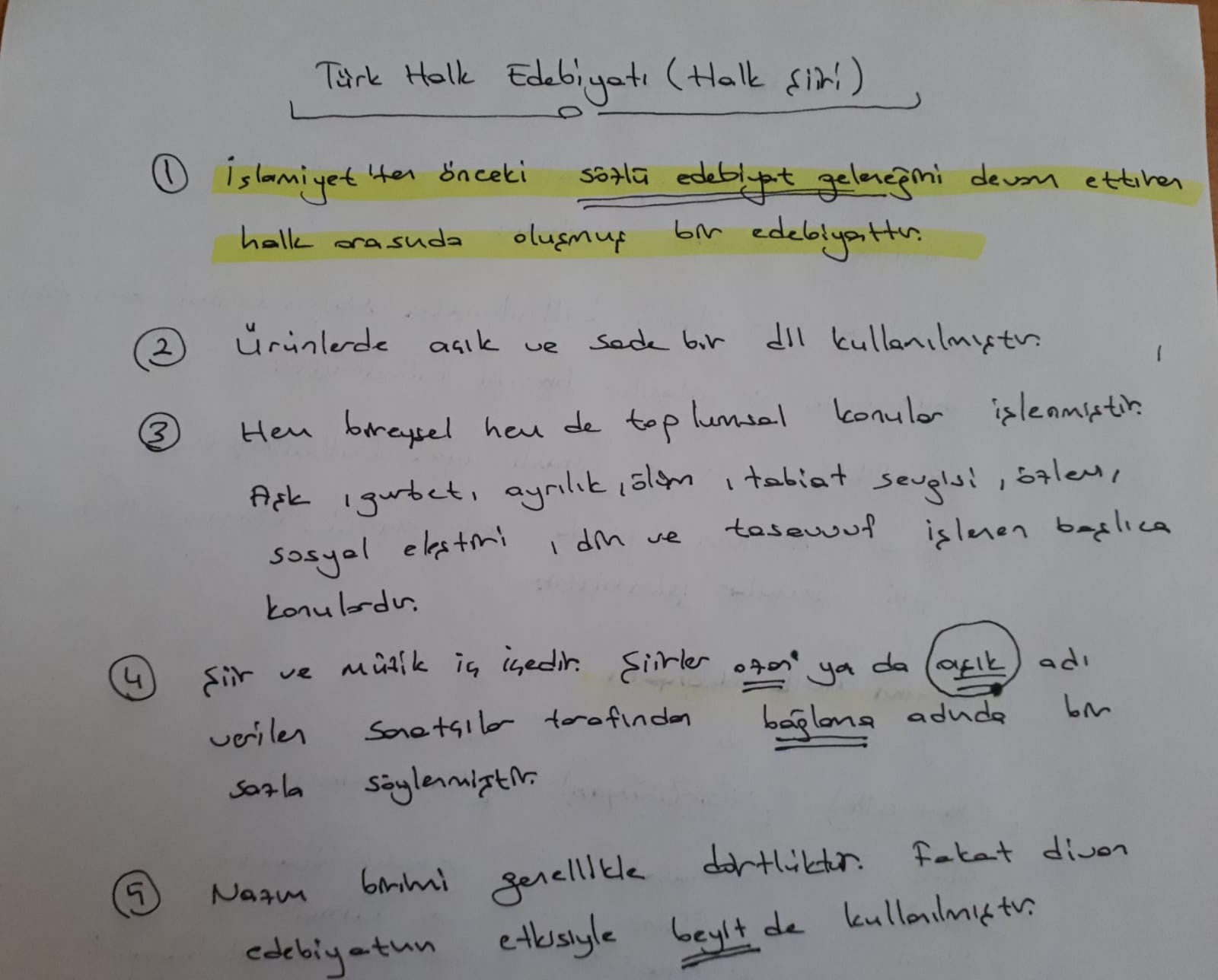 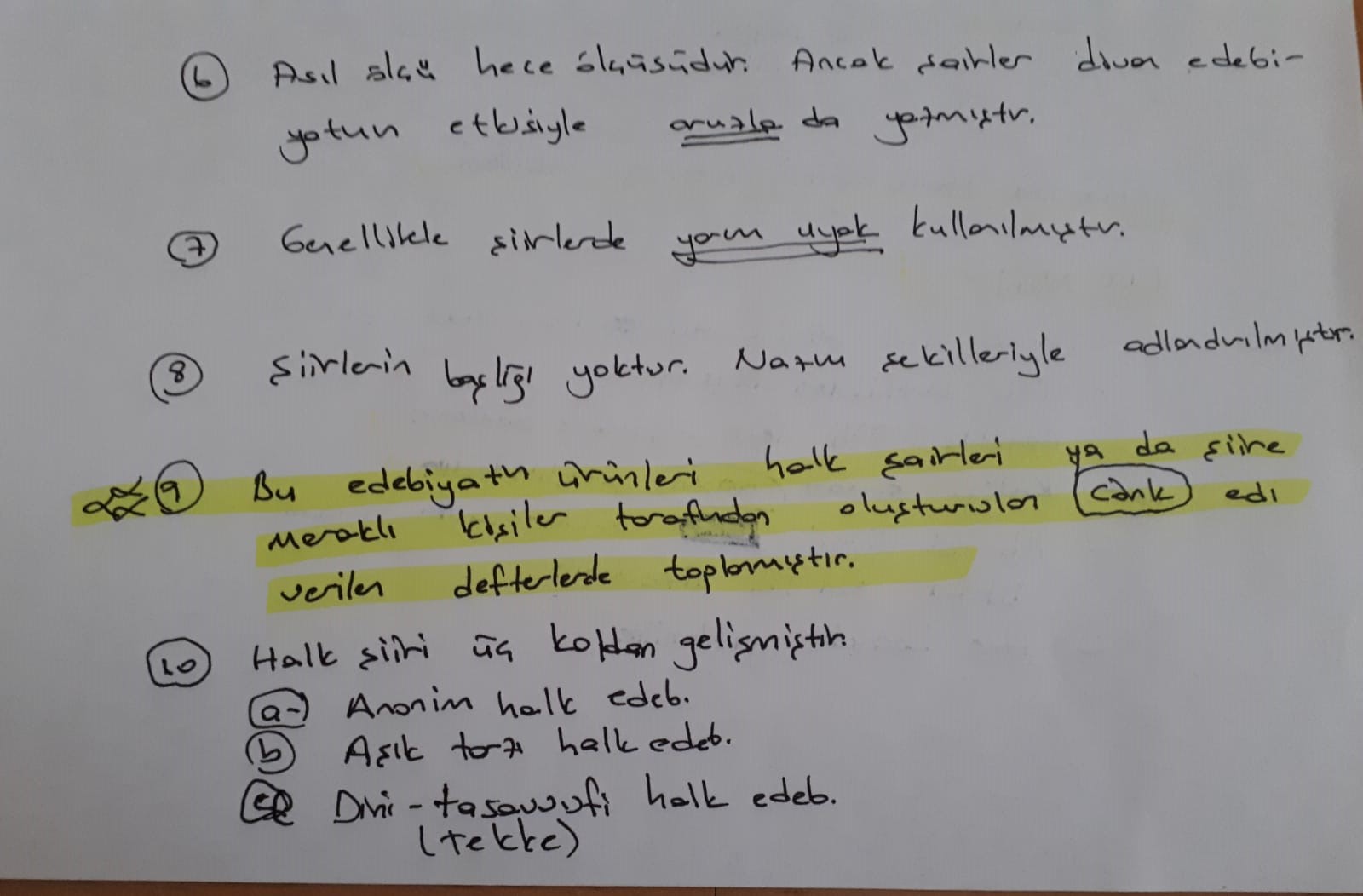 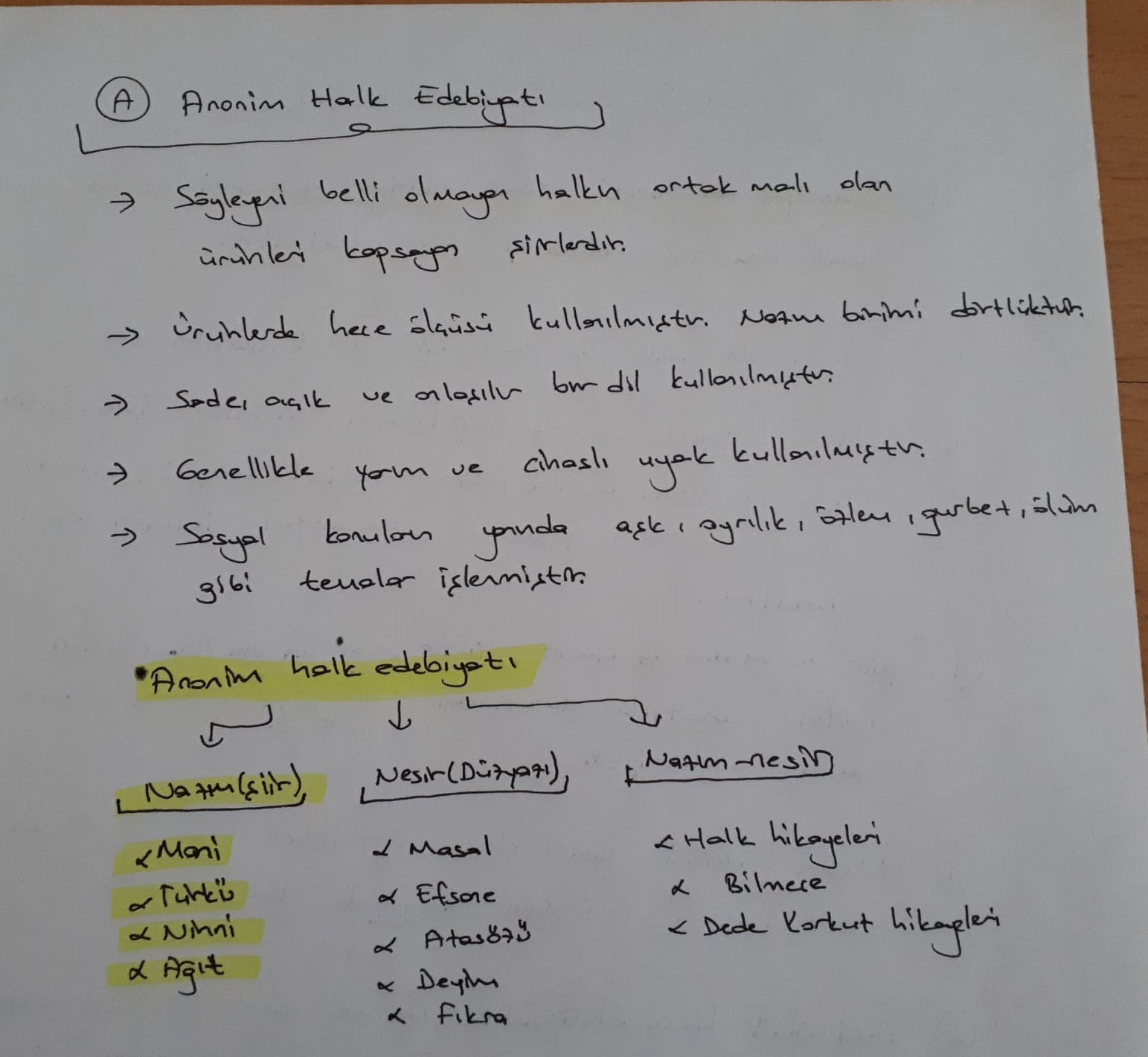 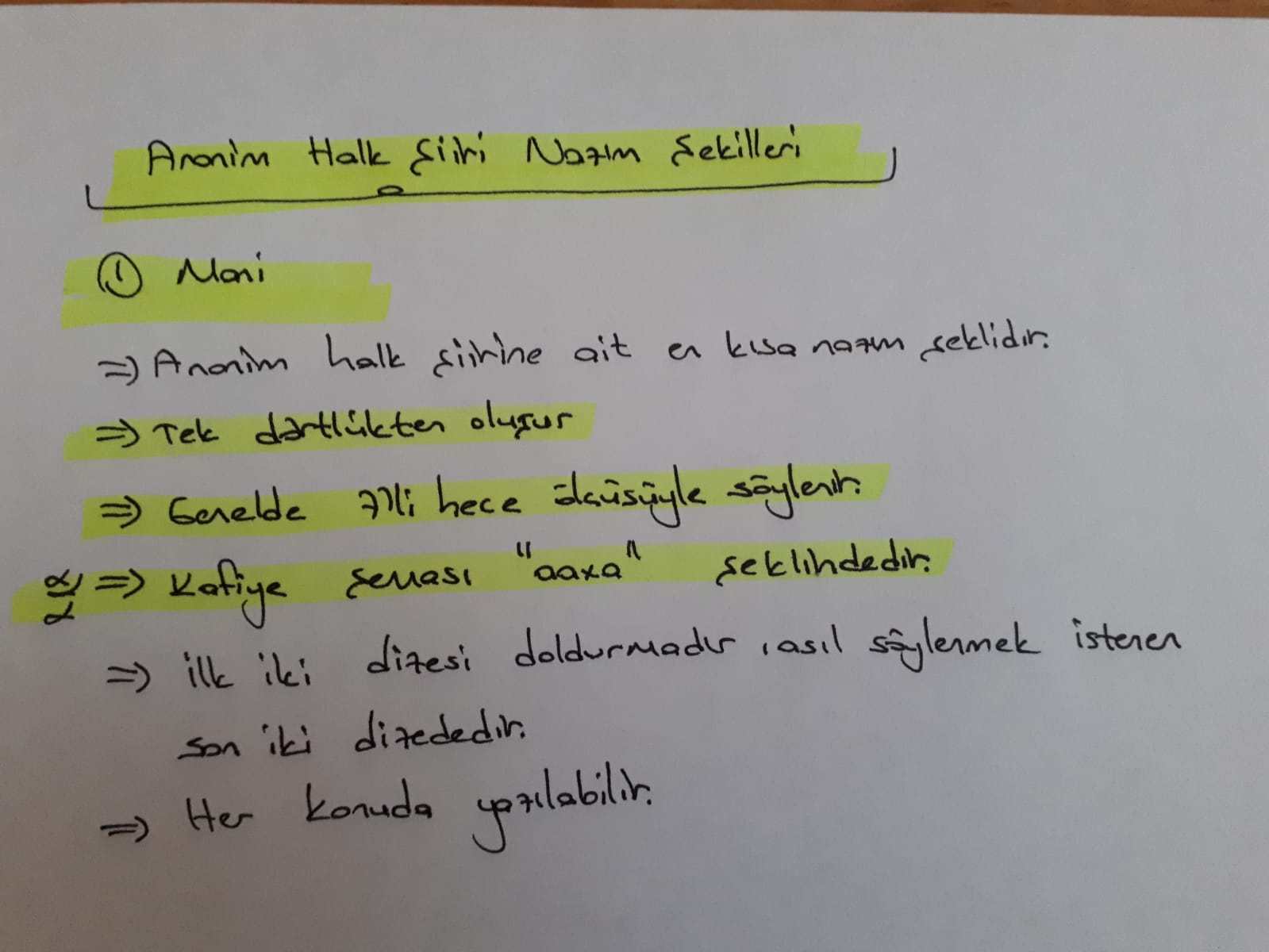 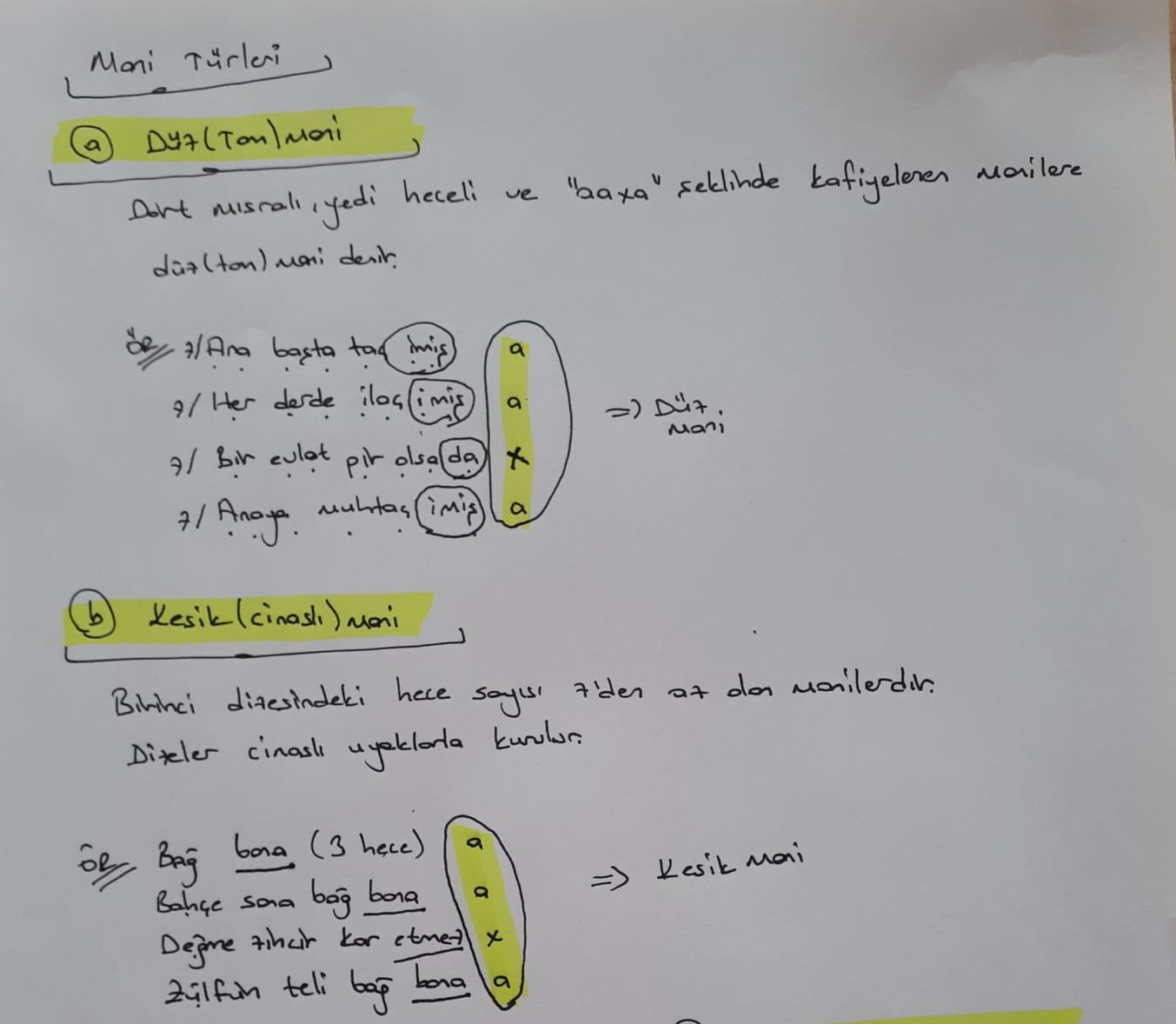 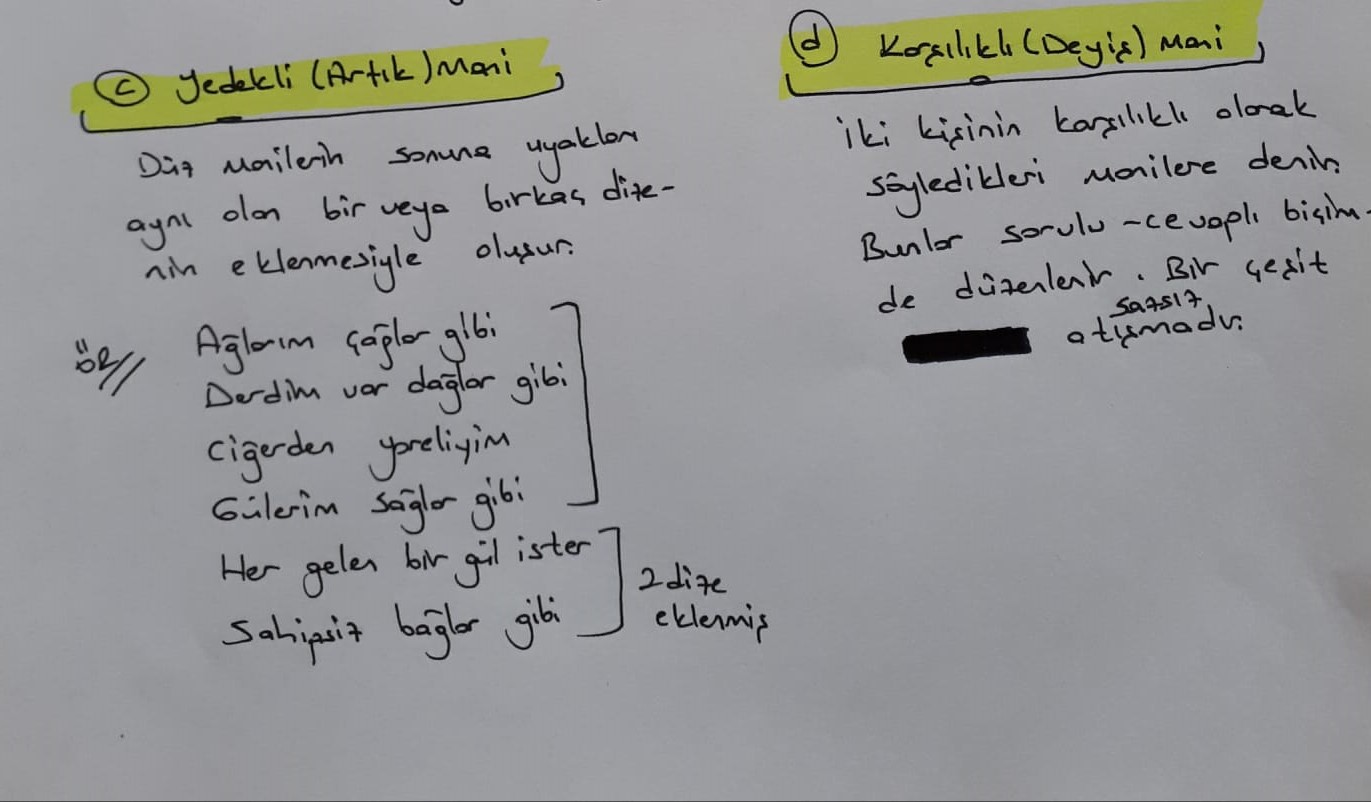 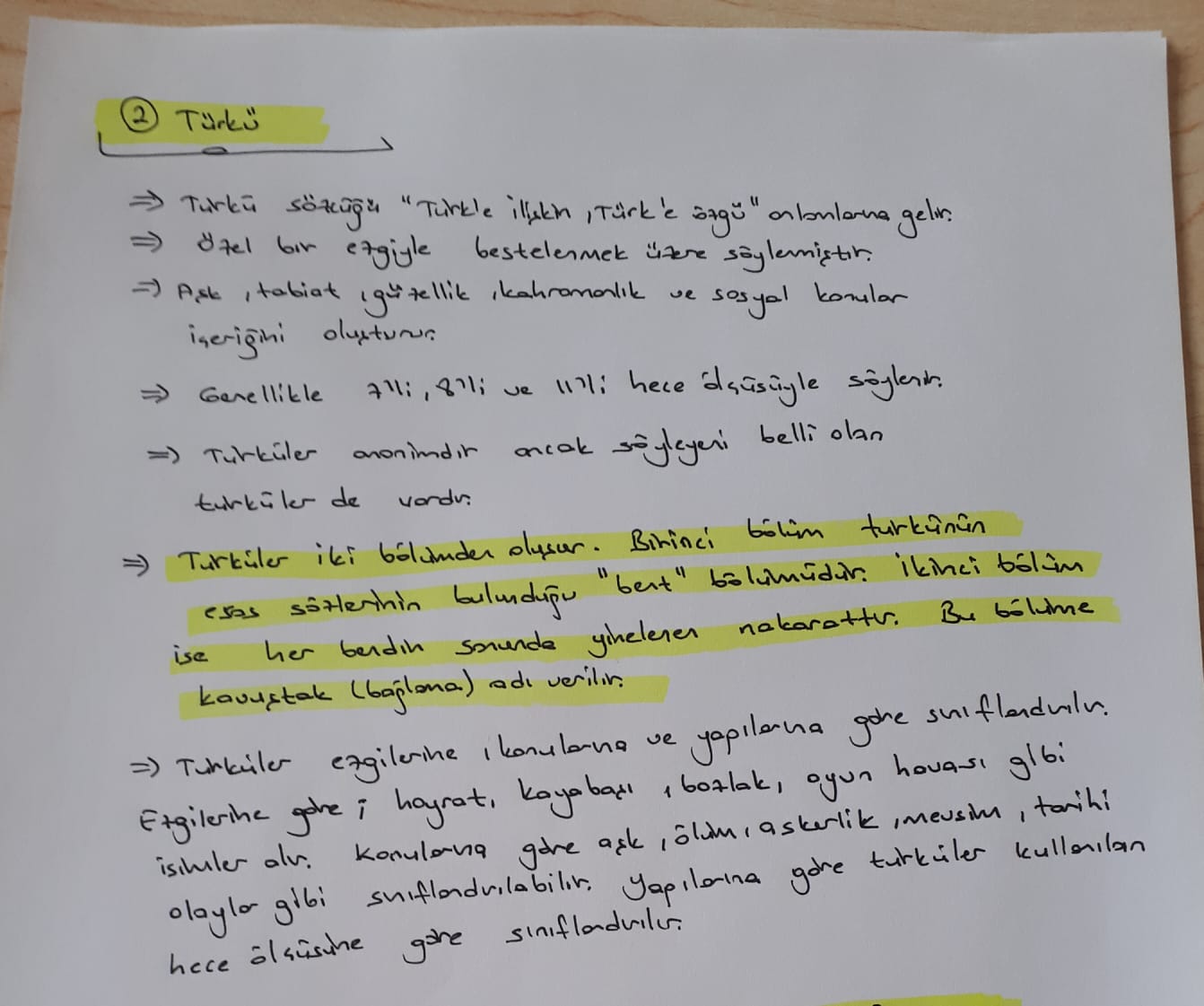 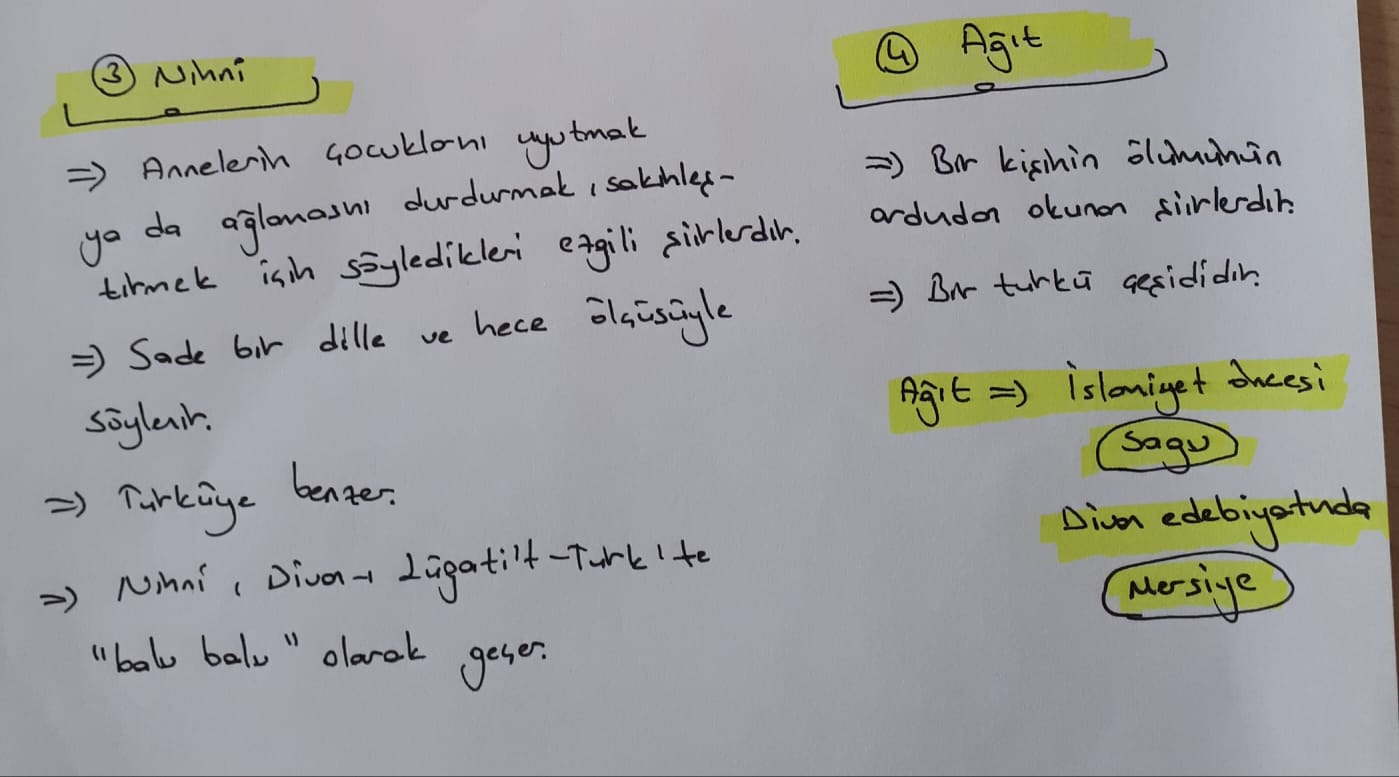 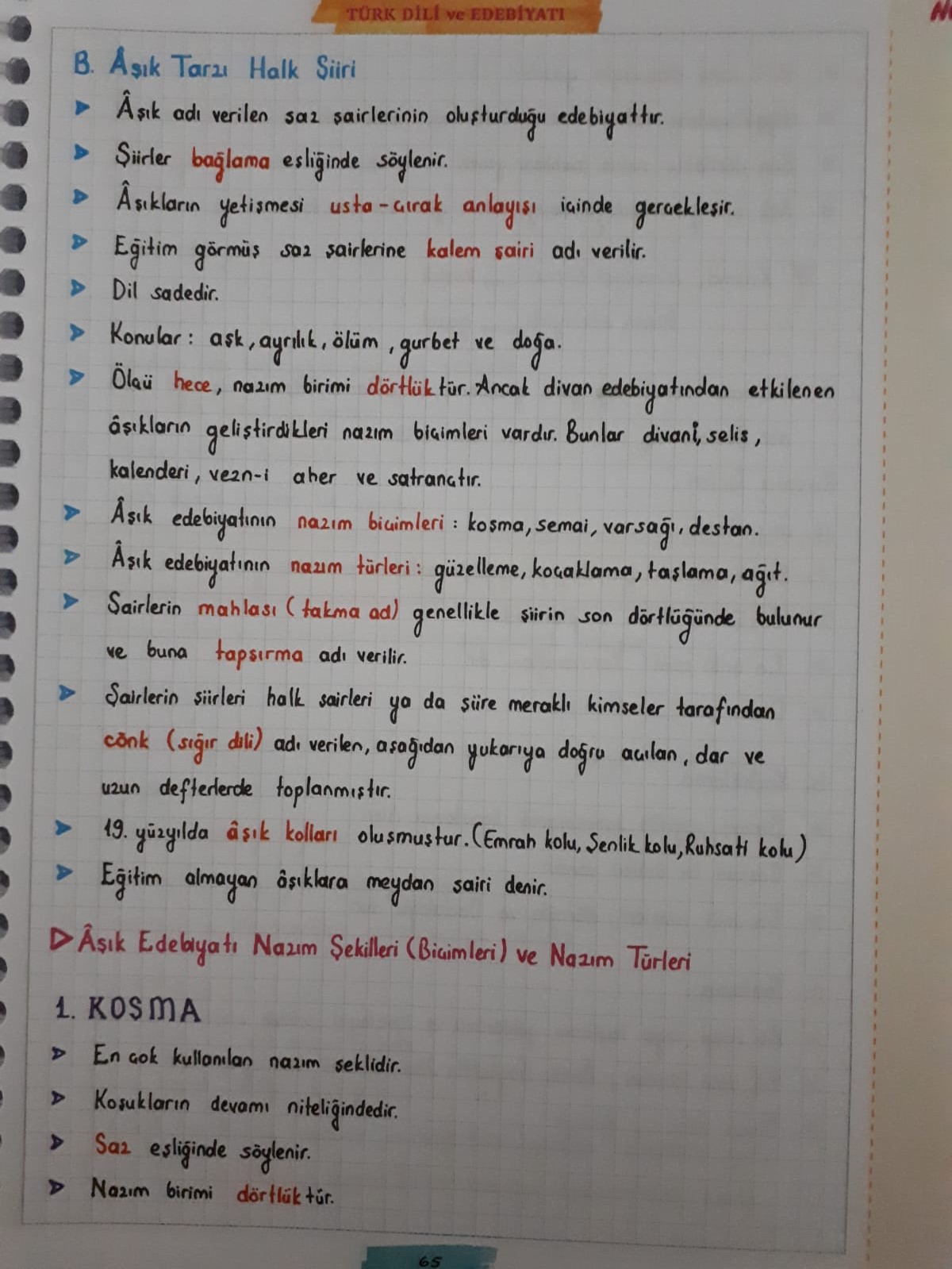 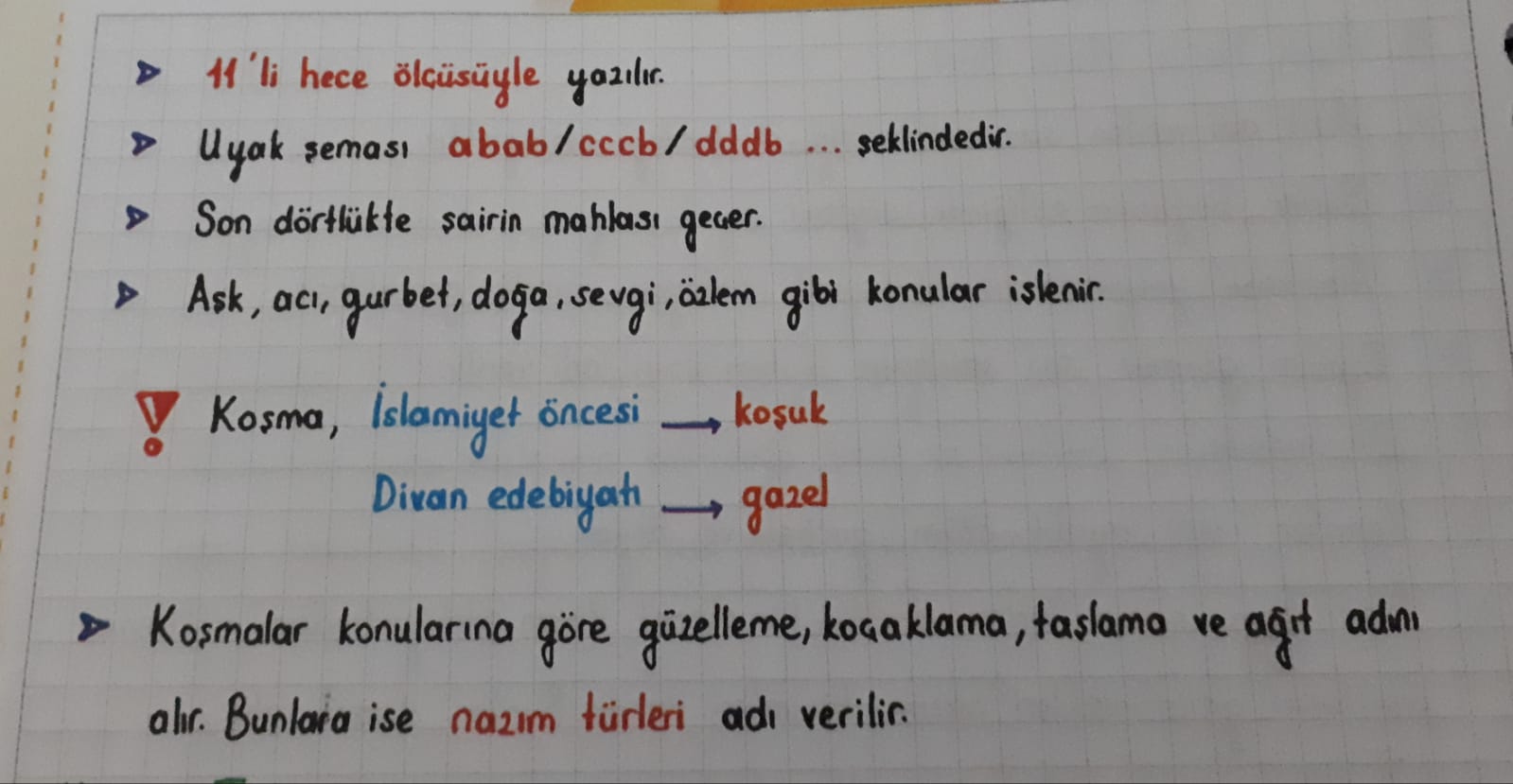 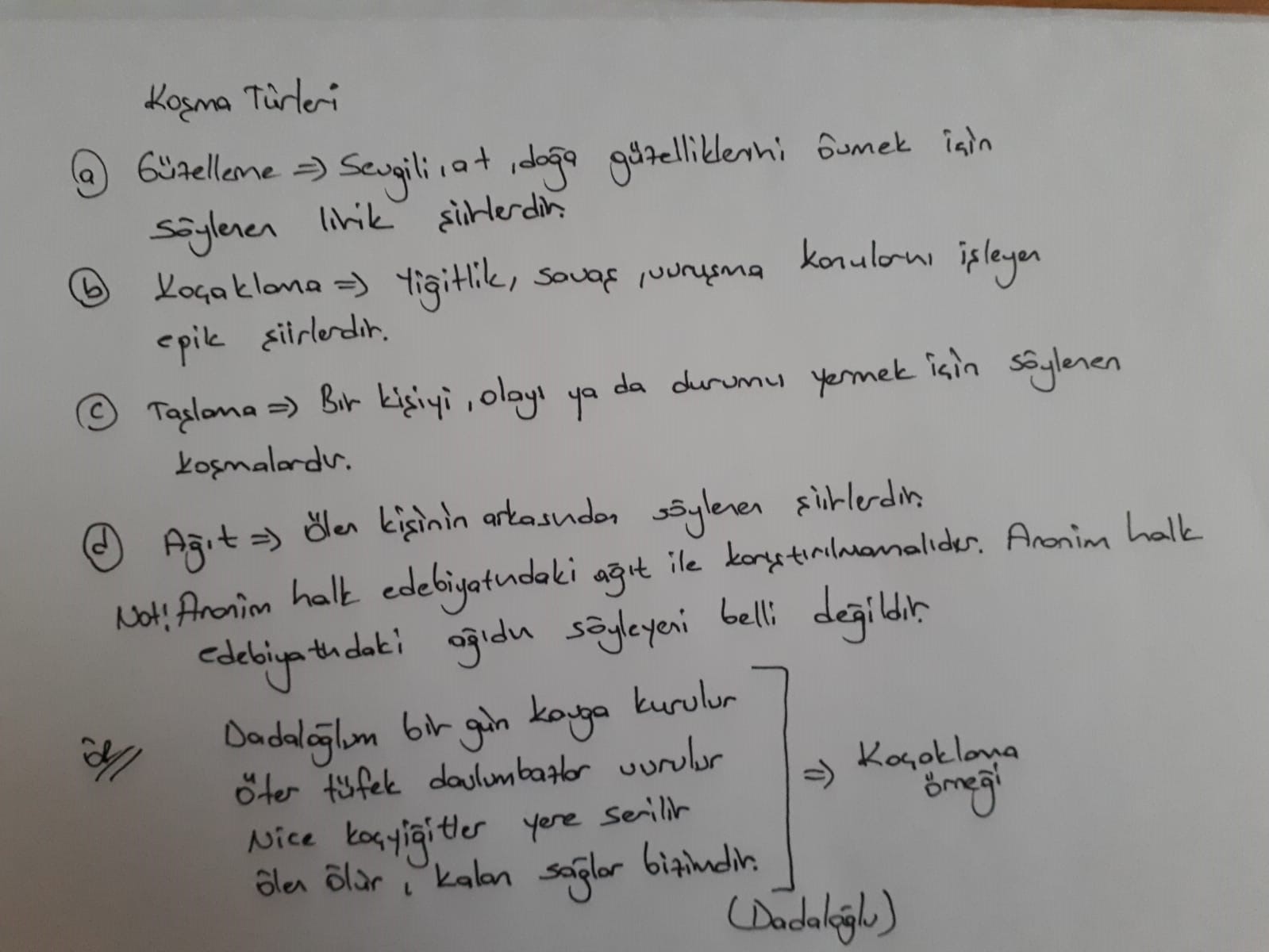 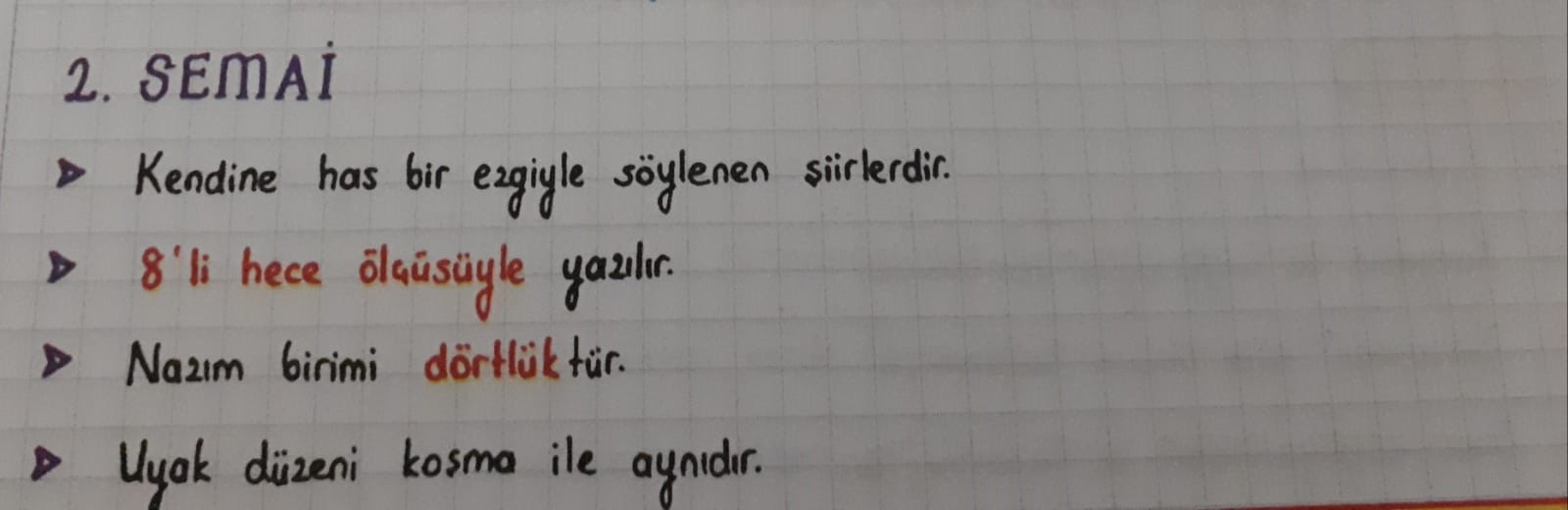 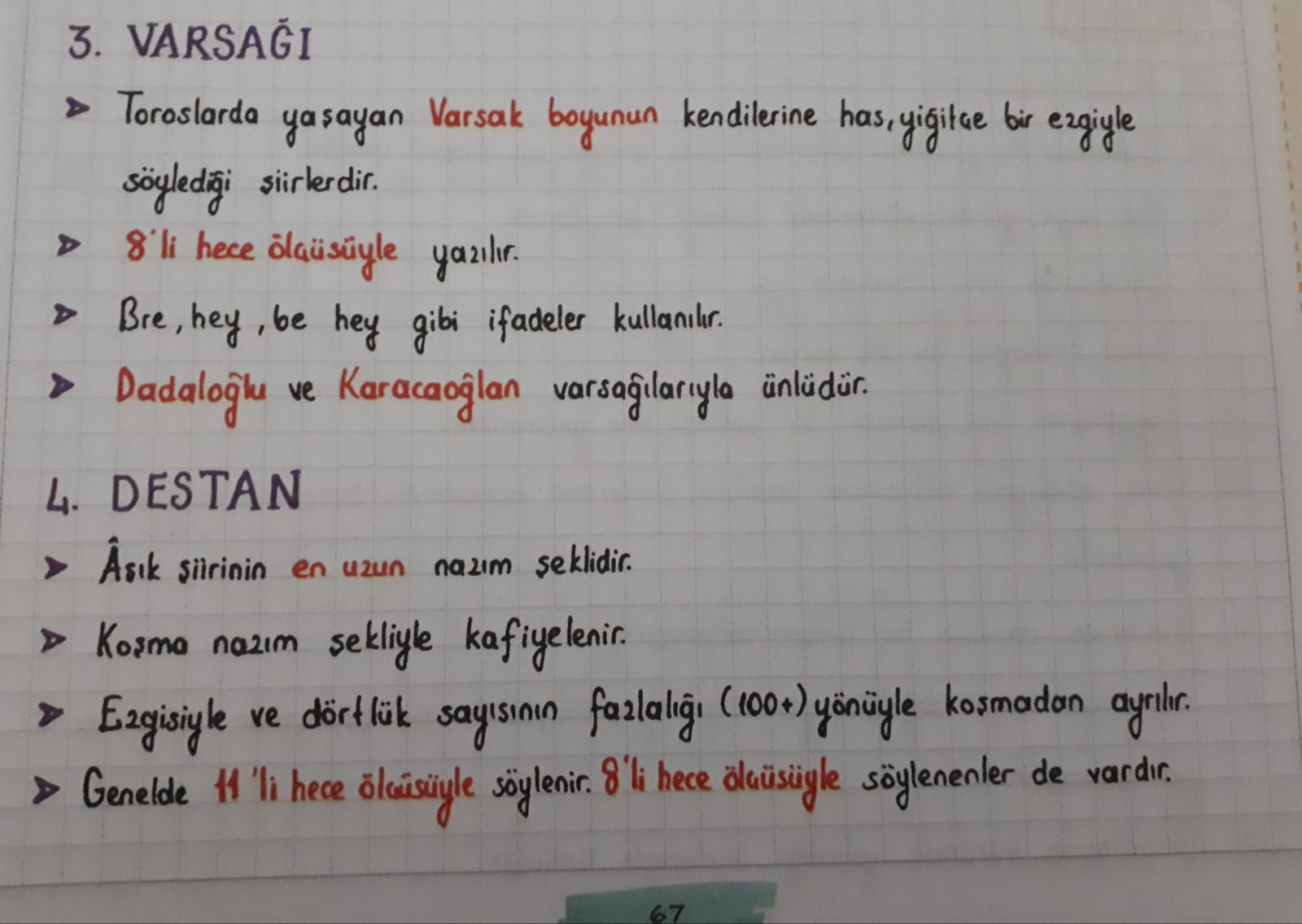 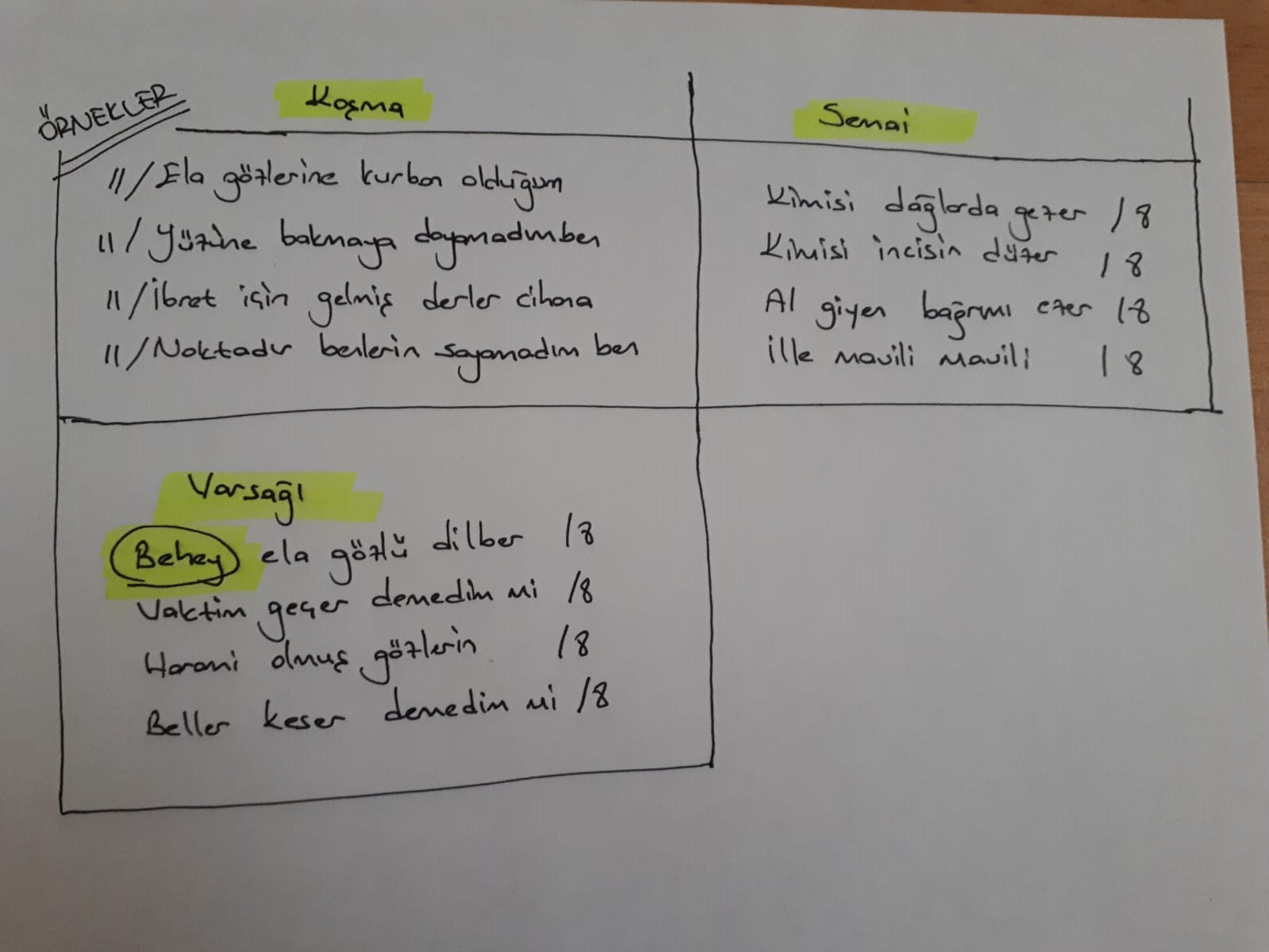 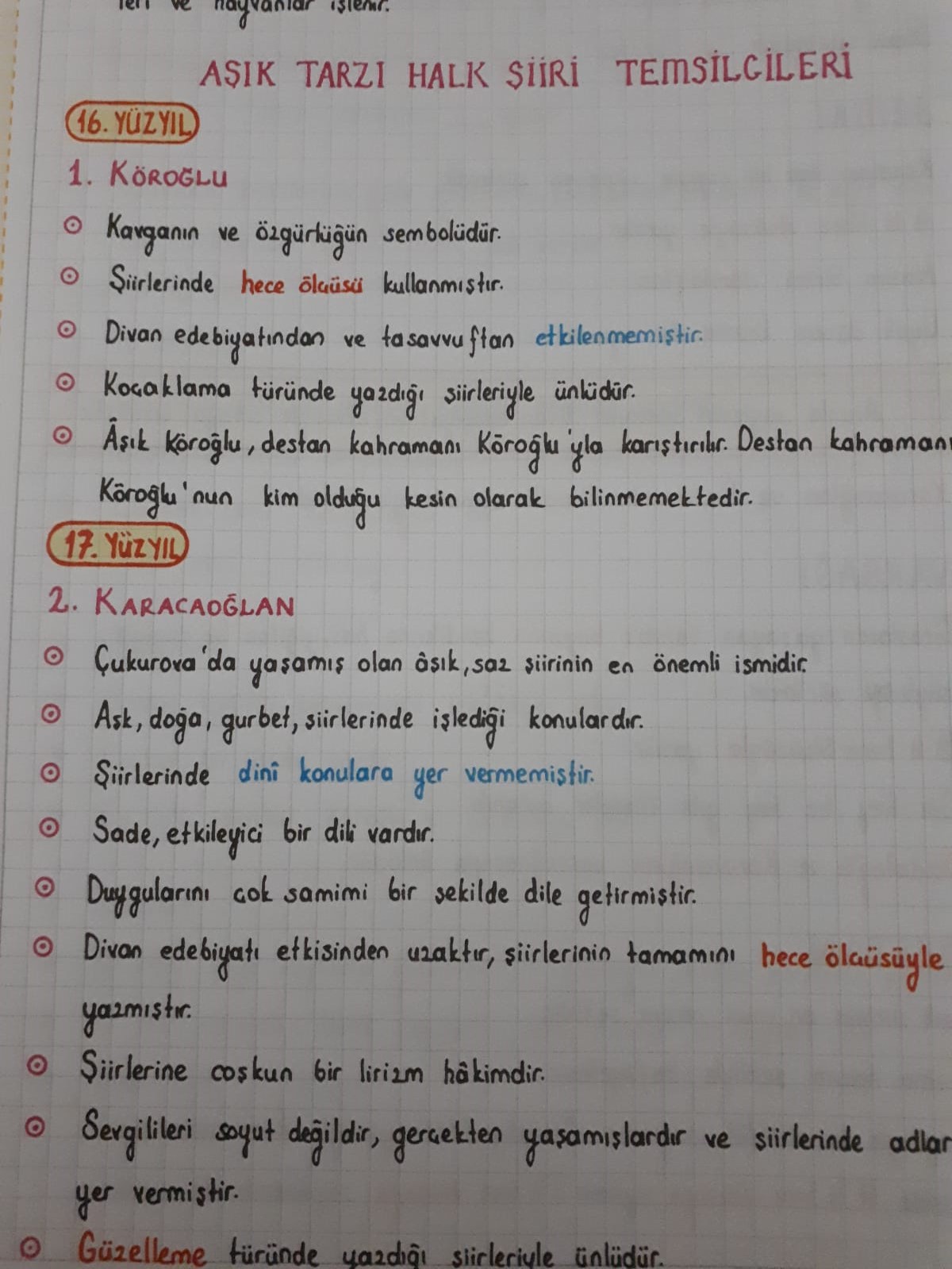 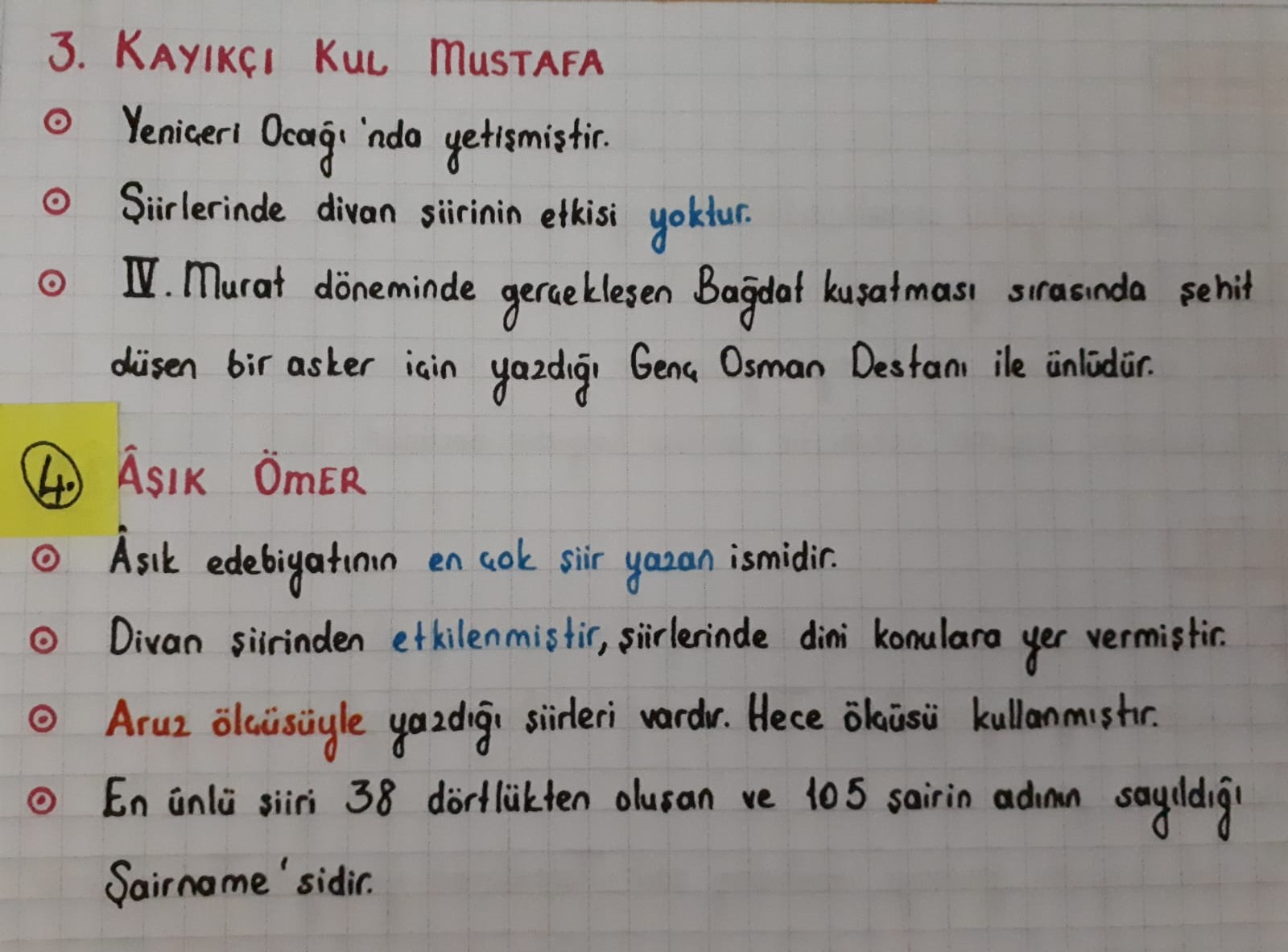 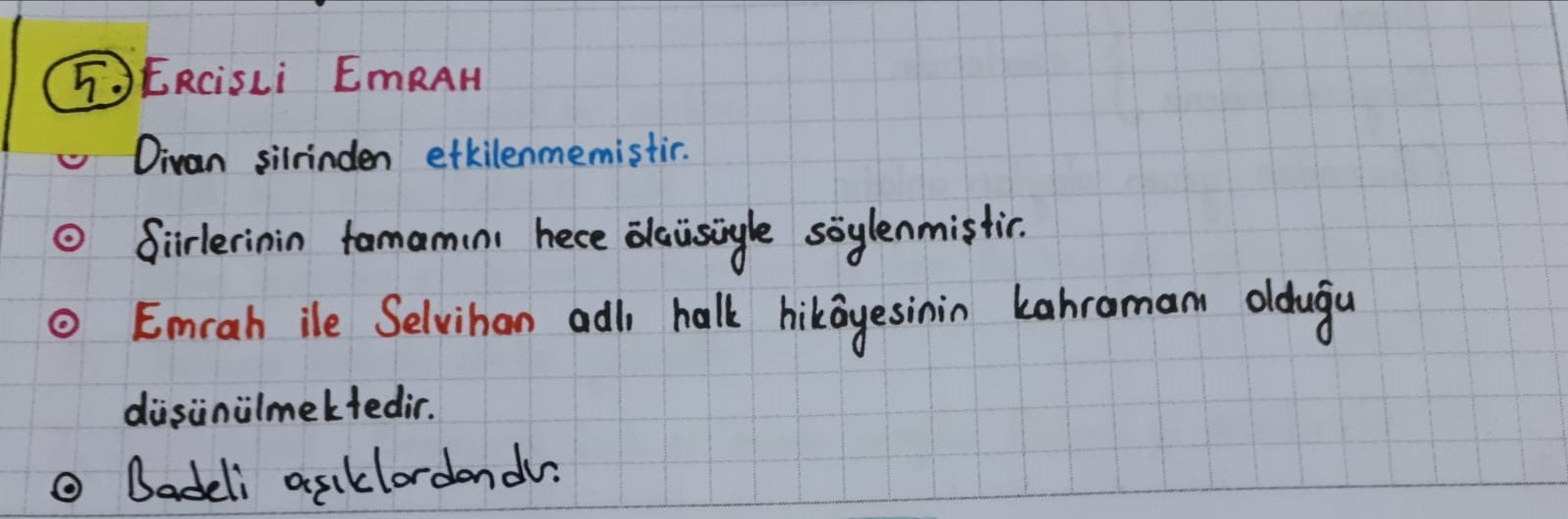 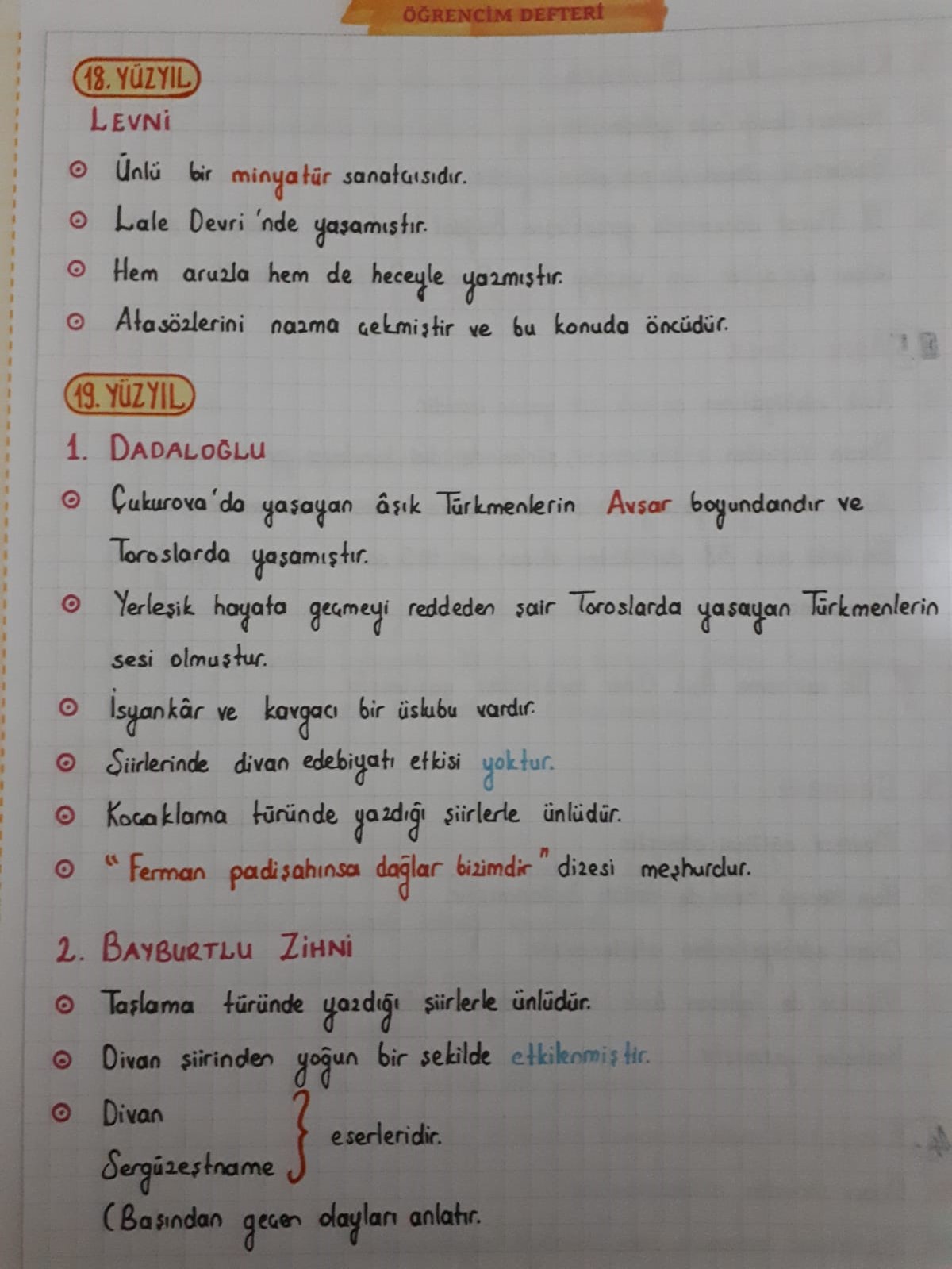 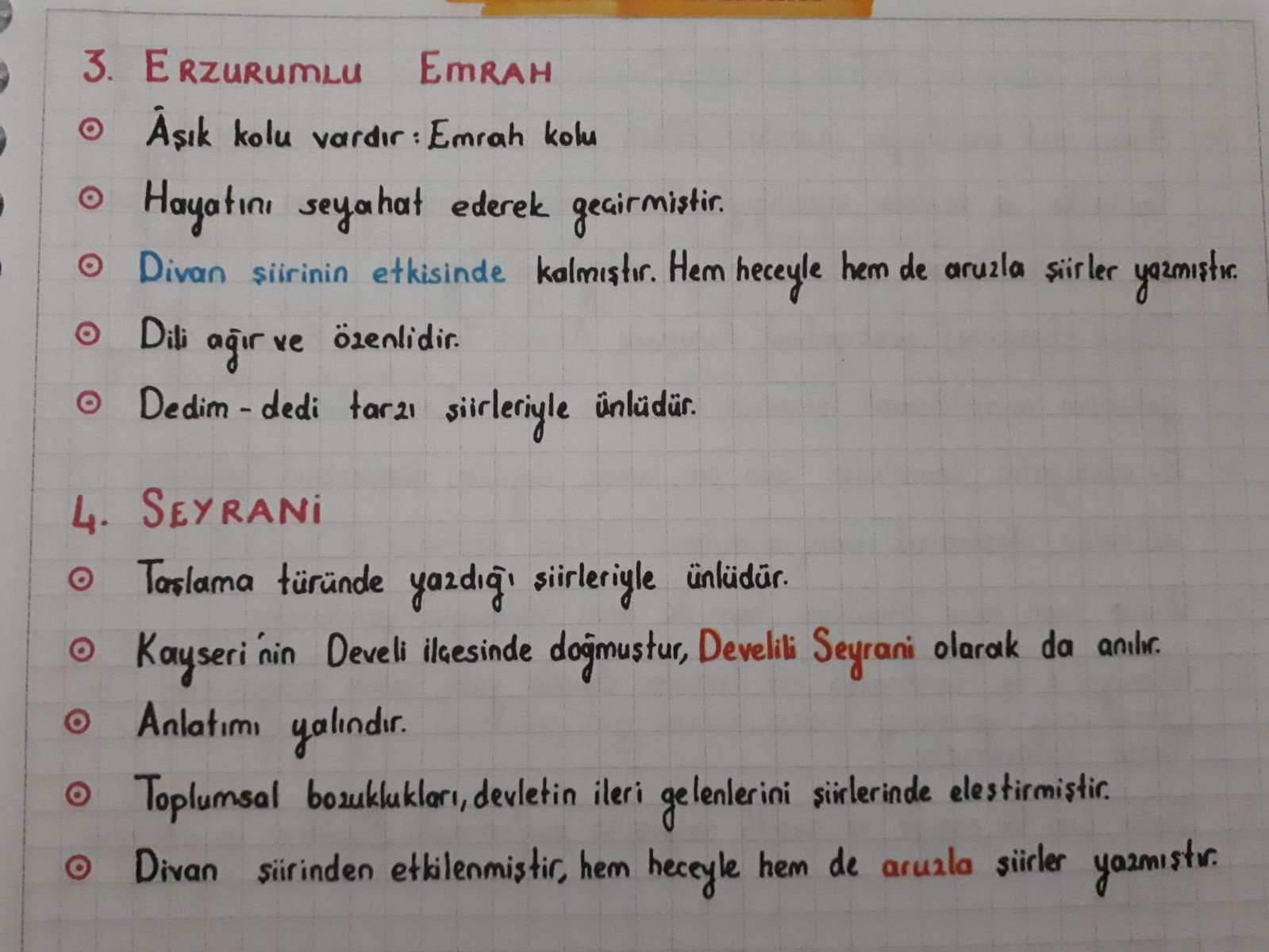 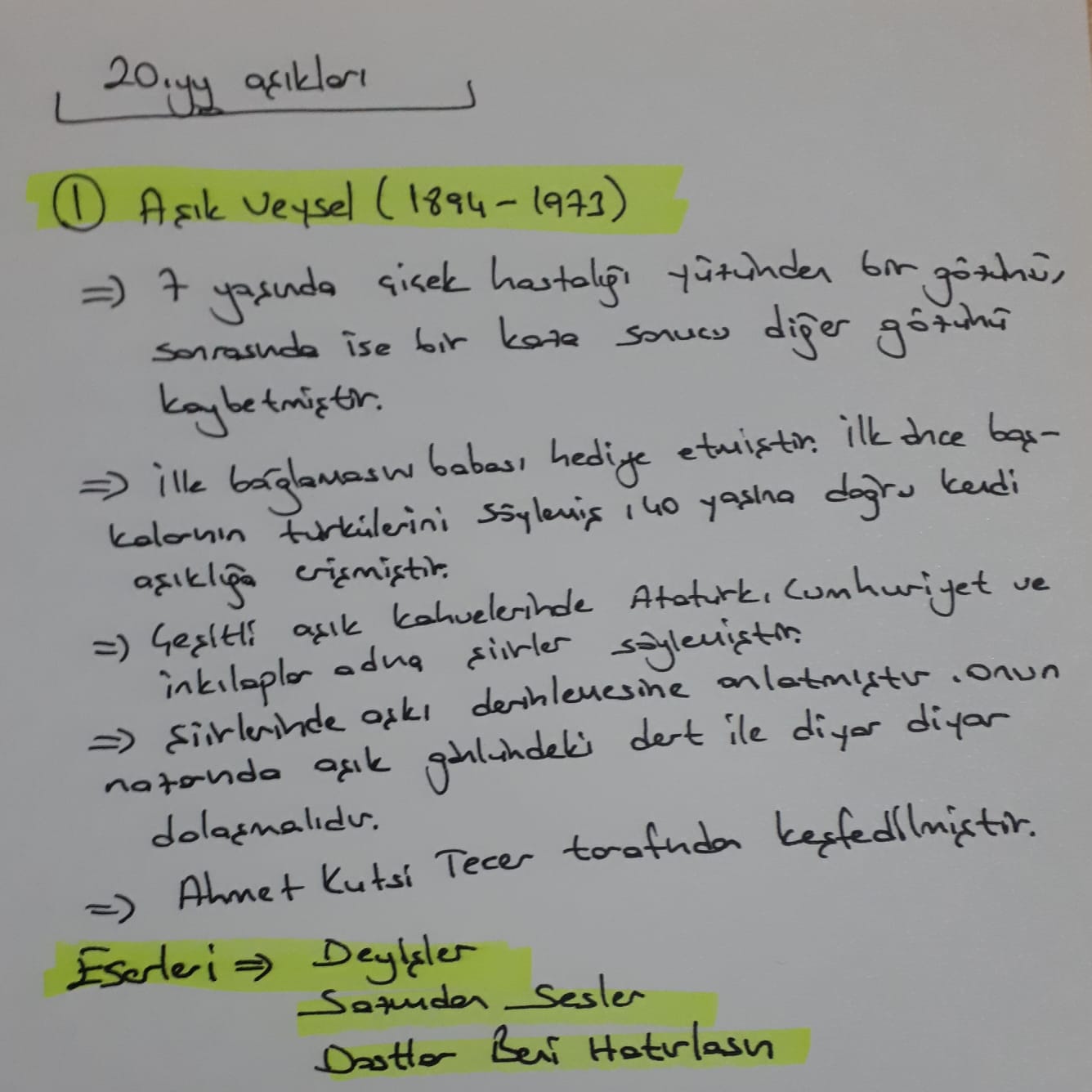 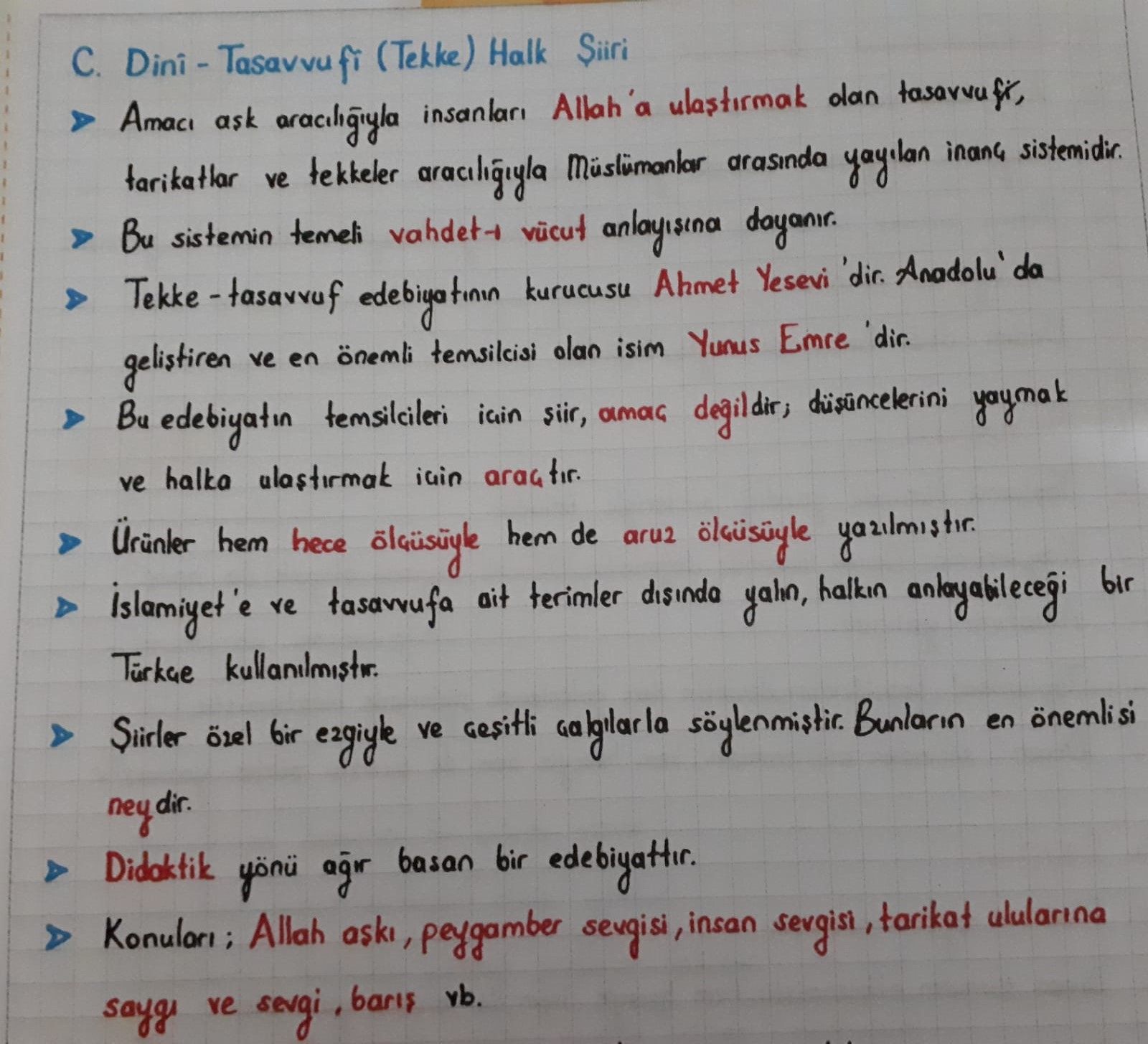 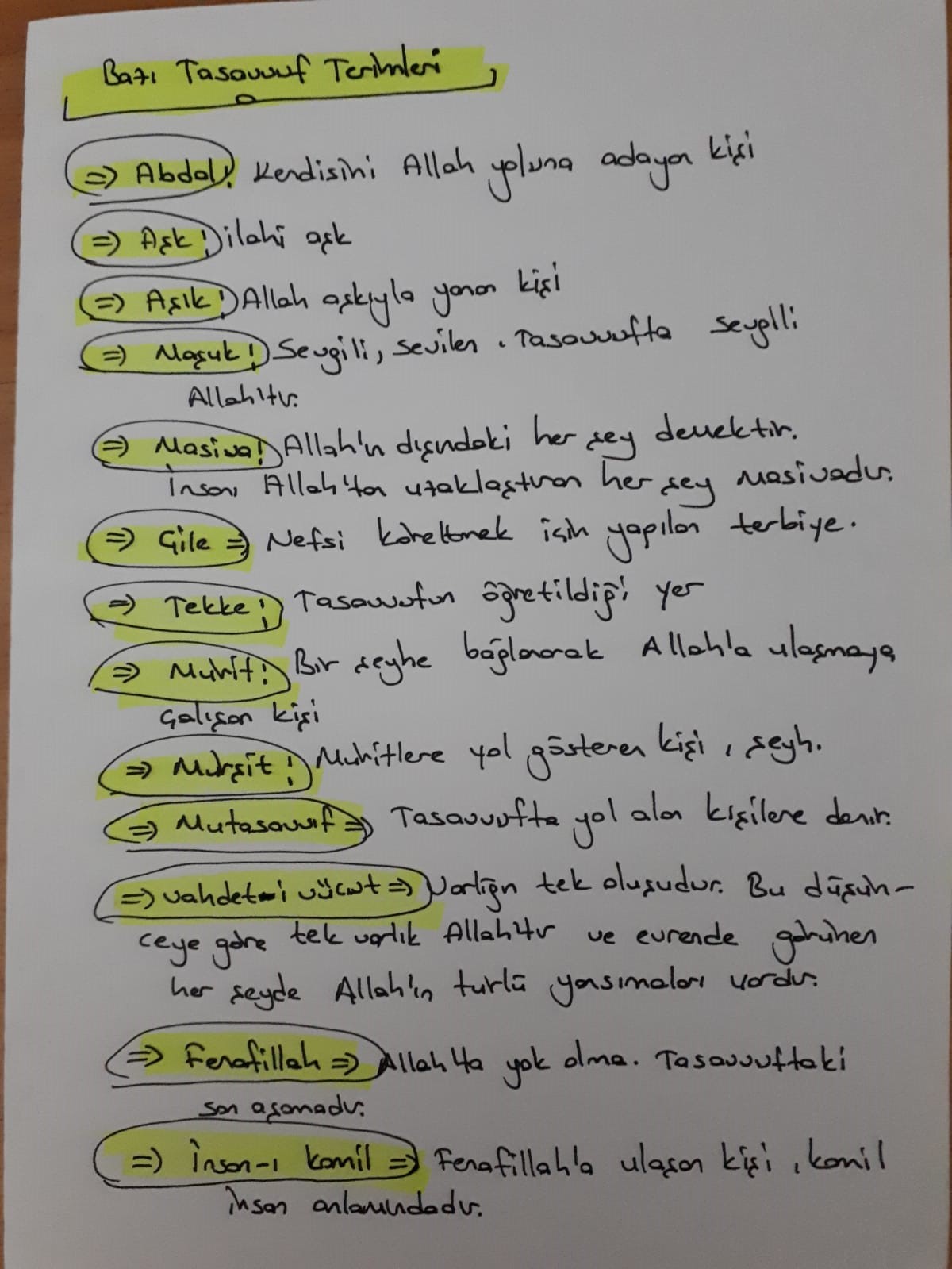 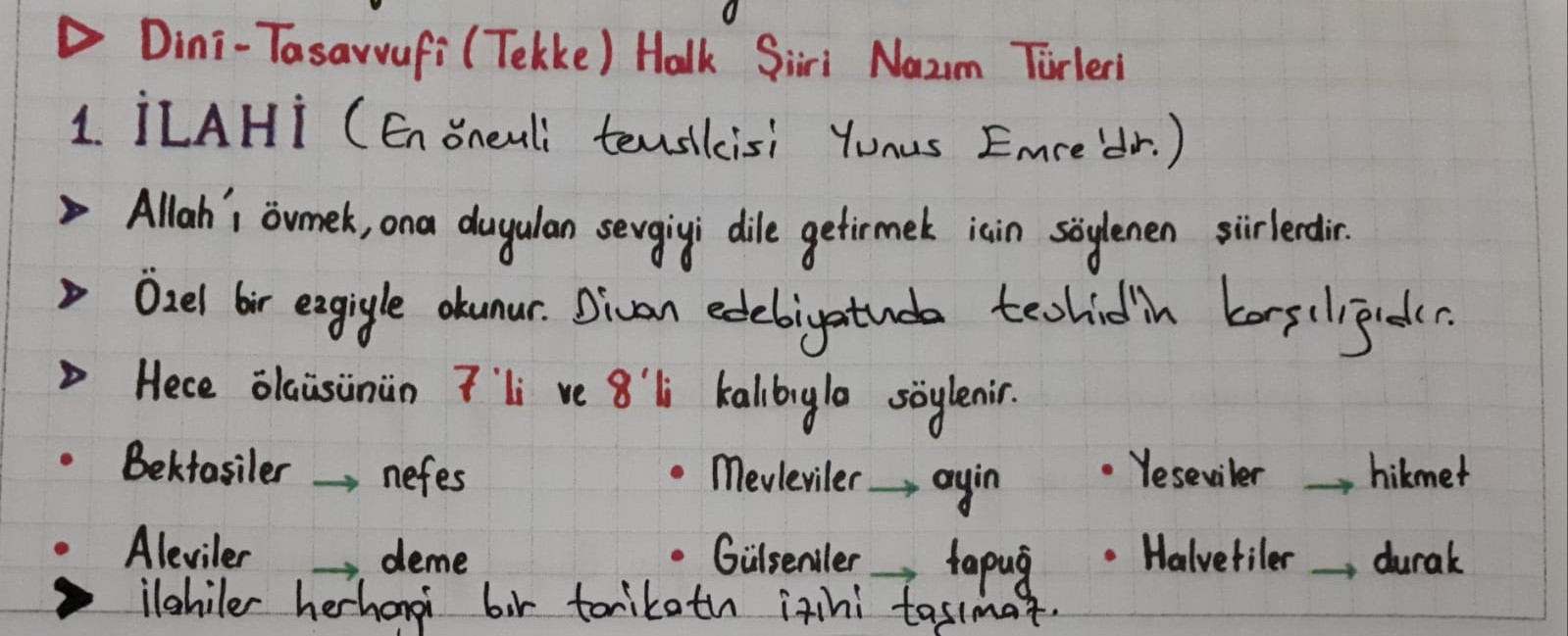 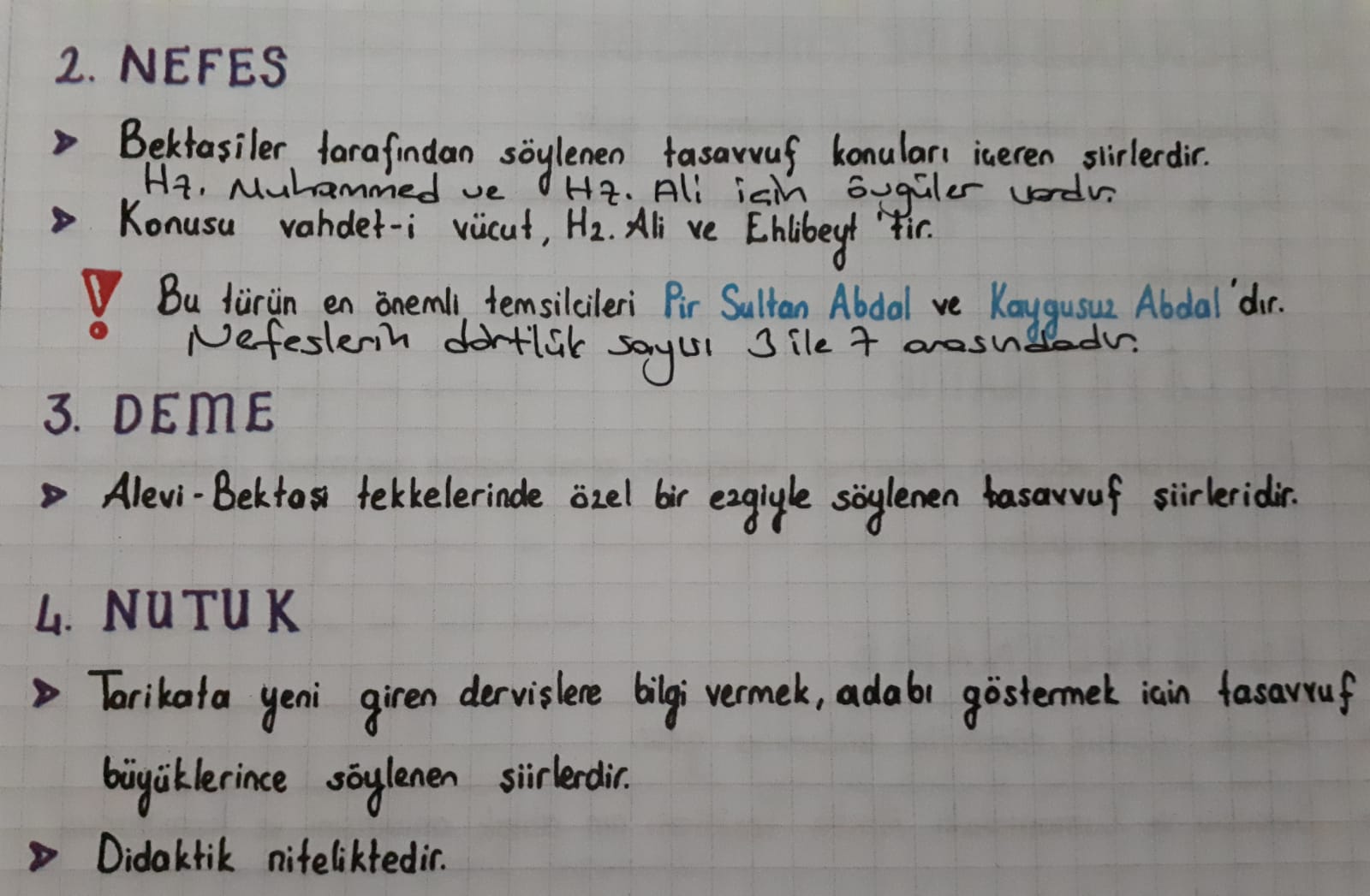 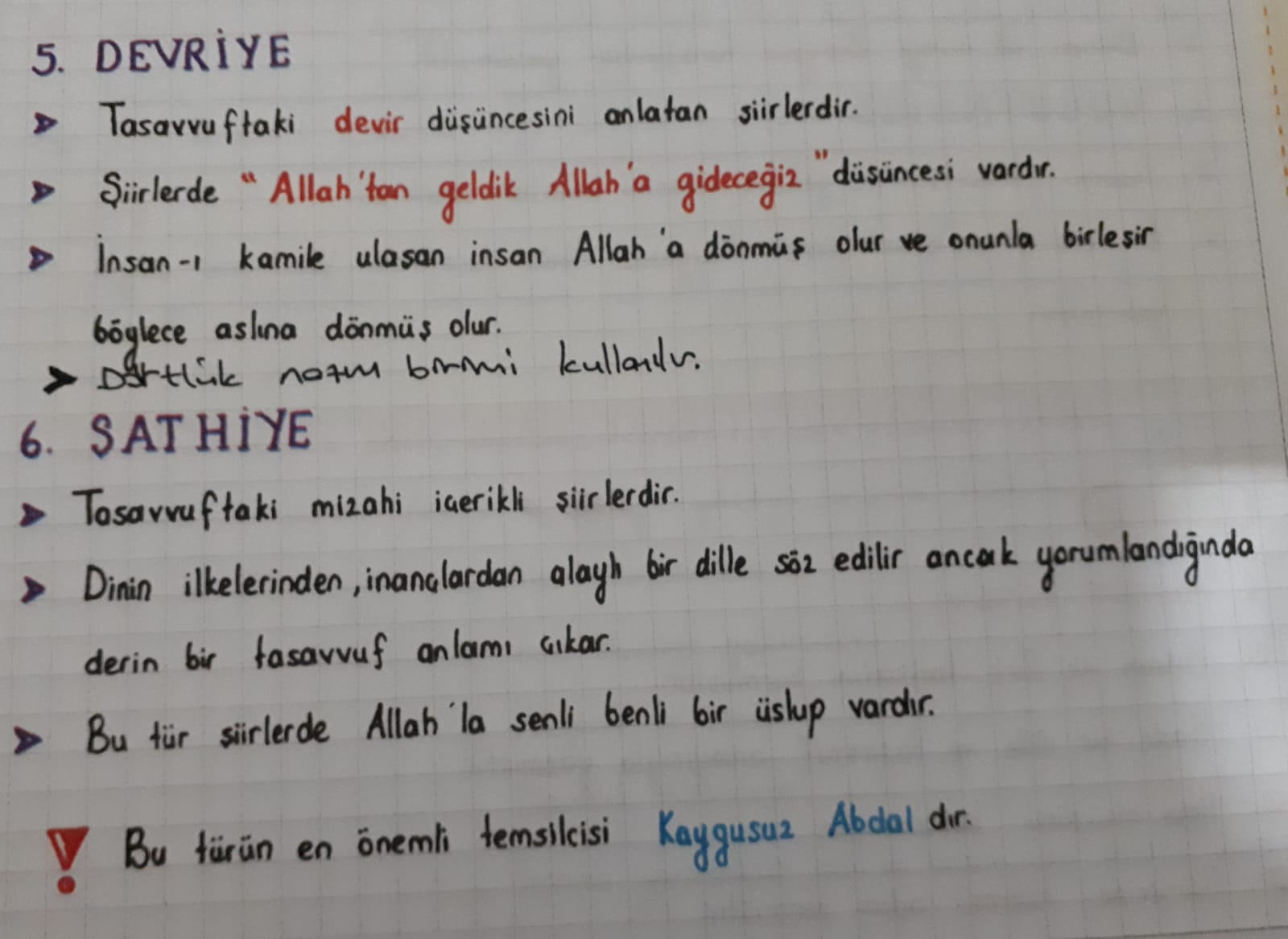 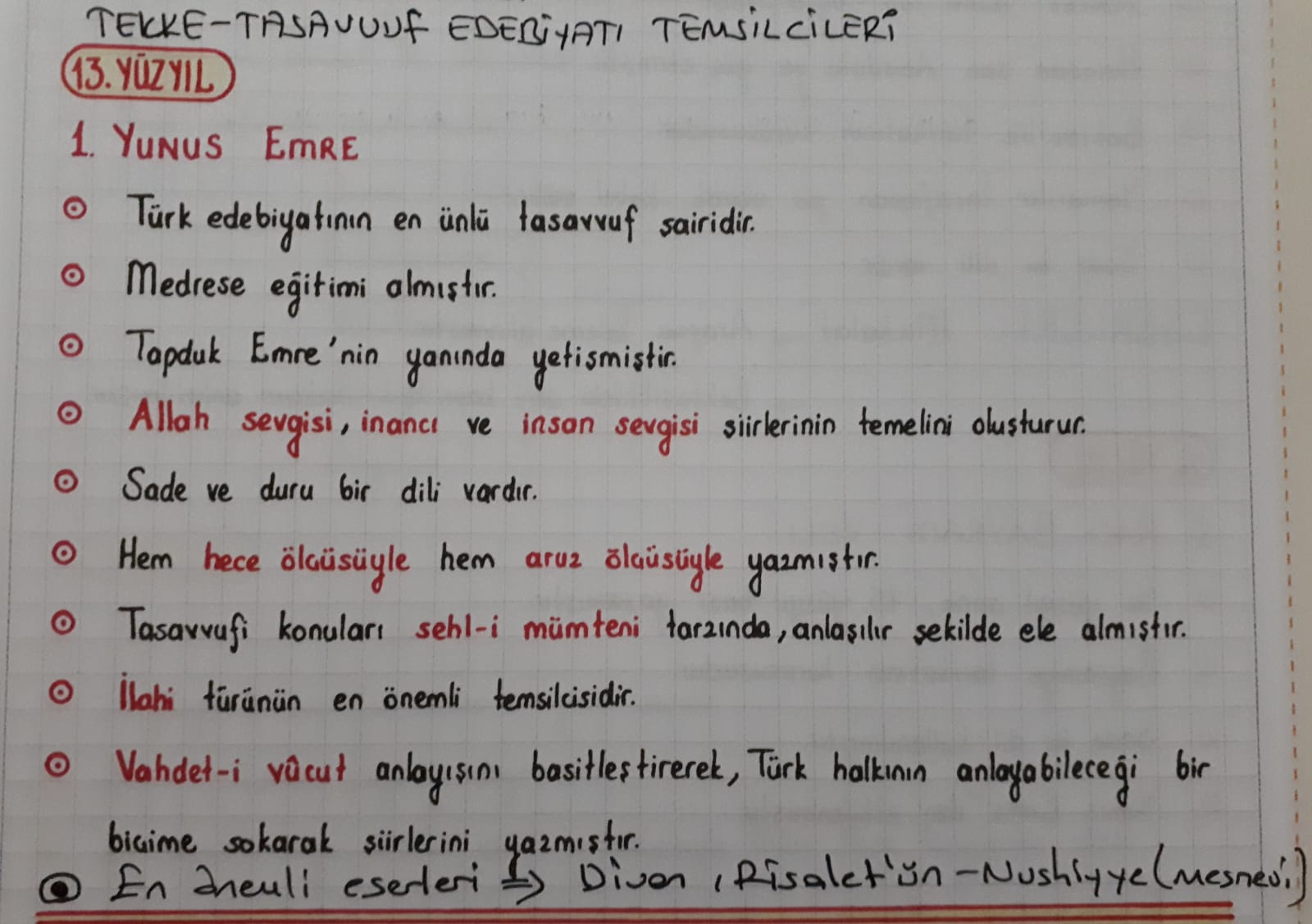 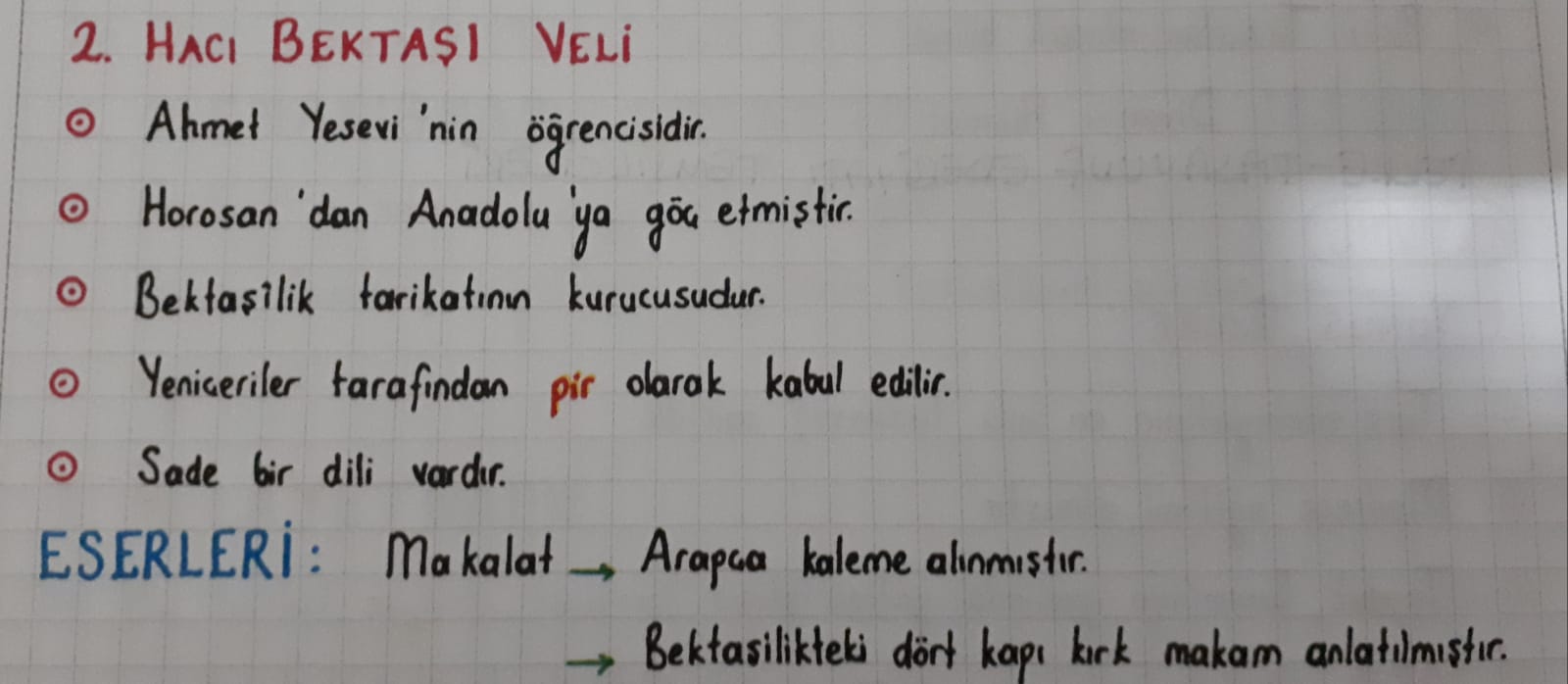 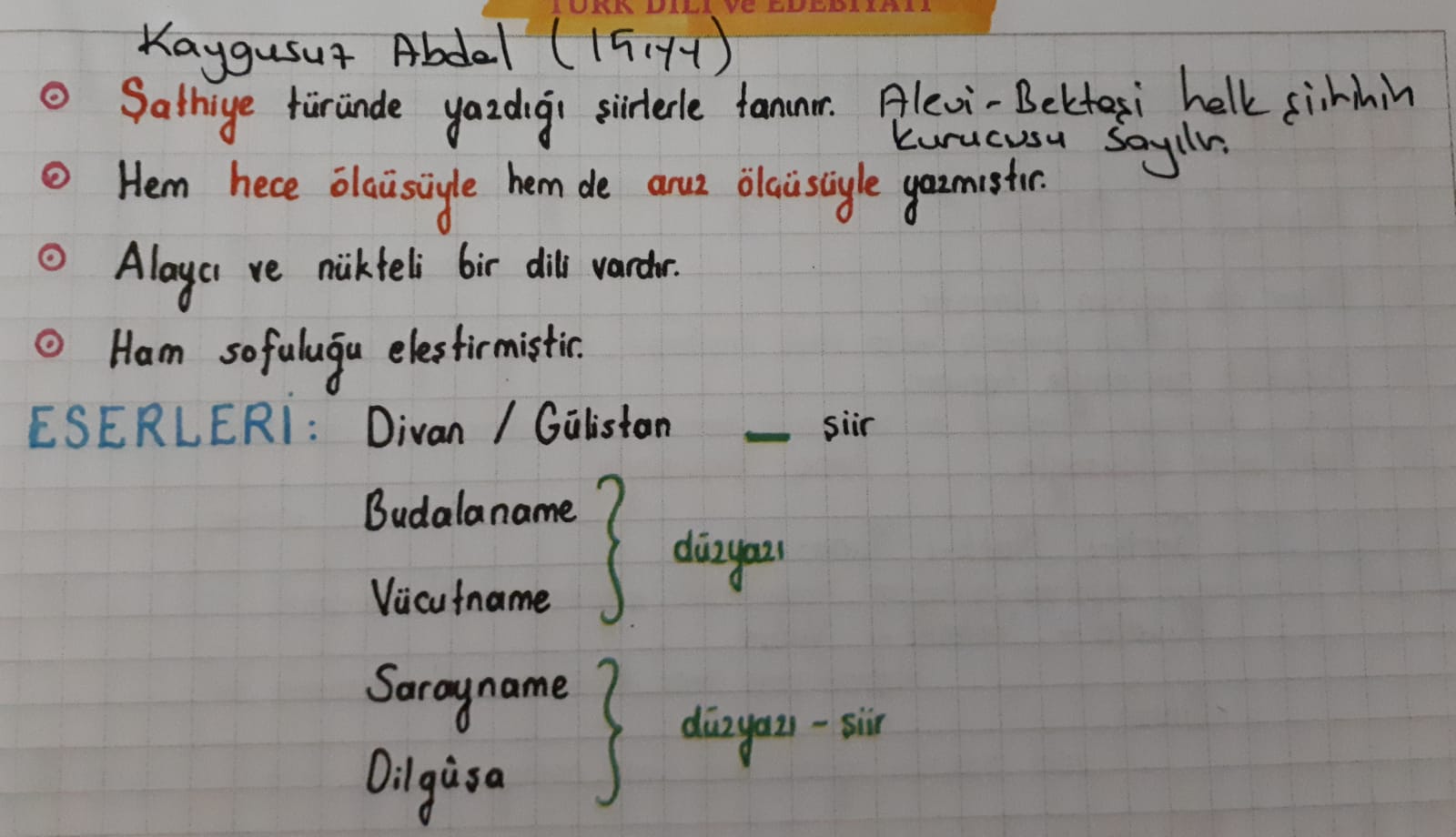 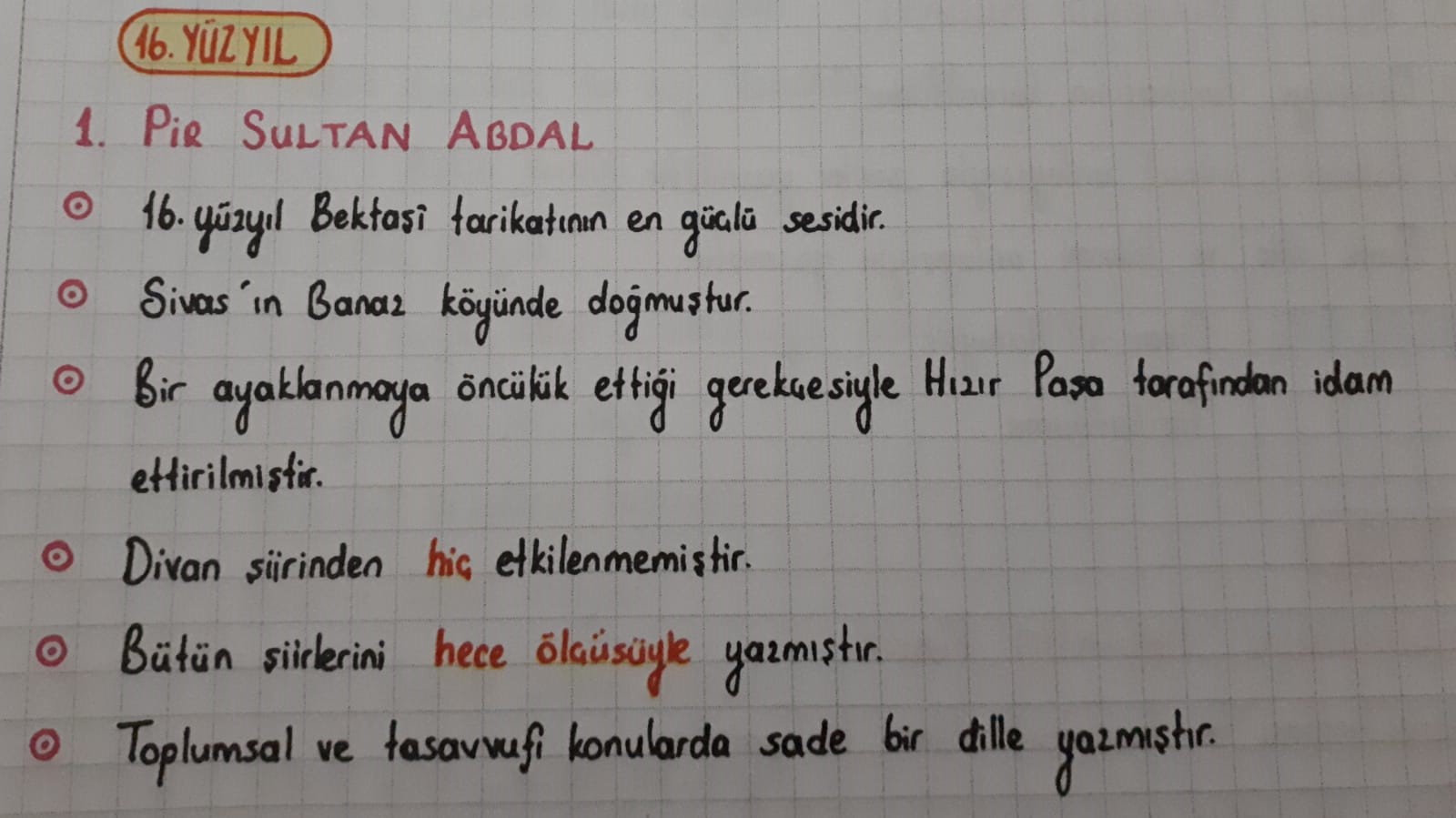